CHAPITRE 5Partie 2 de 2
Les droits d'auteurs de toutes les photographies et graphiques publiés sur ce site (ci-après appelés images) sont la propriété des personnes et / ou des institutions indiquées dans la légende de chacune des images. Les titulaires de ces droits ont convenu de permettre l'utilisation de ces images à des fins éducatives et non commerciales à condition qu'ils soient crédités dans chaque cas d'utilisation. Pour toute autre utilisation, il convient de contacter le titulaire du droit d'auteur.
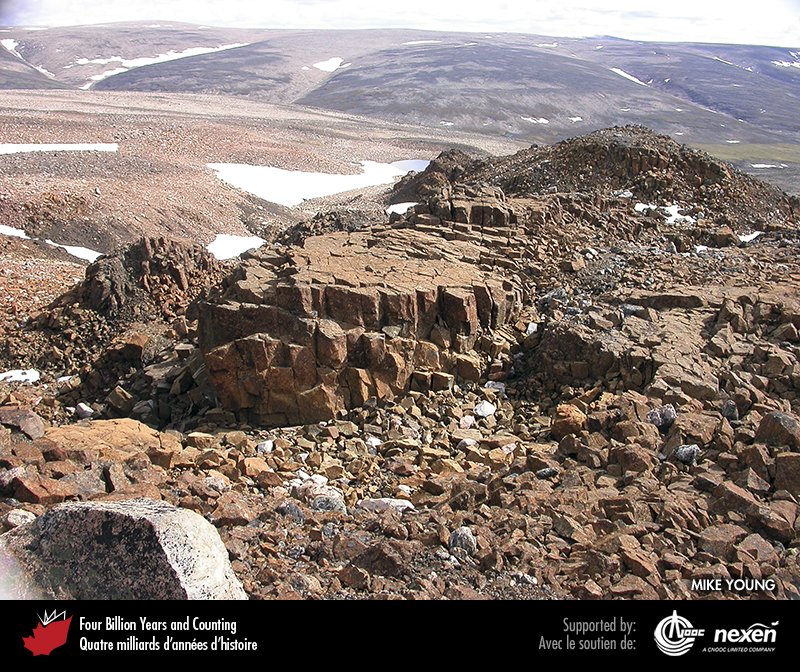 [Speaker Notes: Komatiite datée d’environ 2 700 millions d’années montrant des diaclases colonnaires. Ces roches proviennent du craton de Rae dans la partie nord de l’île de Baffin, Nunavut. PHOTO : MIKE YOUNG.
_______________________________

Les droits d'auteurs de toutes les photographies et graphiques publiés sur ce site (ci-après appelés images) sont la propriété des personnes et / ou des institutions indiquées dans la légende de chacune des images. Les titulaires de ces droits ont convenu de permettre l'utilisation de ces images à des fins éducatives et non commerciales à condition qu'ils soient crédités dans chaque cas d'utilisation. Pour toute autre utilisation, il convient de contacter le titulaire du droit d'auteur.]
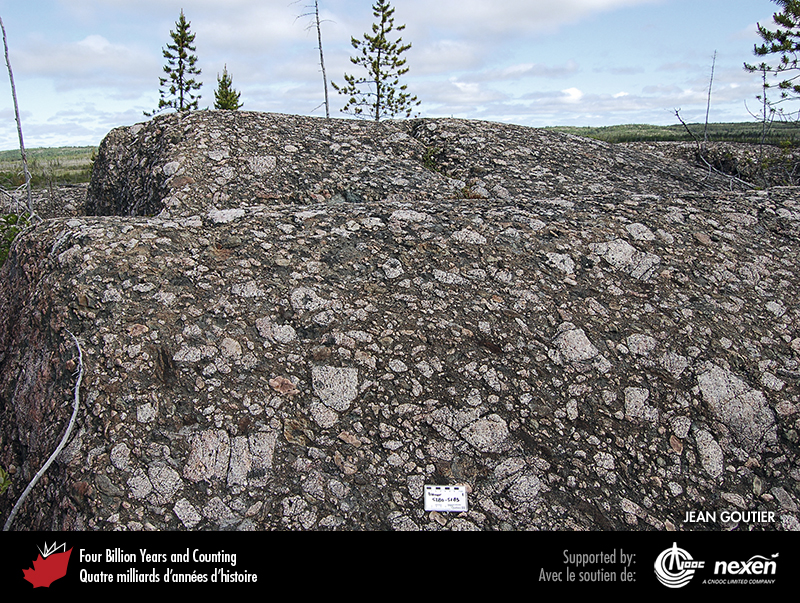 [Speaker Notes: Conglomérat archéen provenant de la région de la baie James dans le nord du Québec. Cette roche était à l’origine un dépôt fluviatile formé dans une des ceintures de roches vertes du craton du Supérieur il y a 2 700 millions d’années. PHOTO : JEAN GOUTIER.

_______________________________

Les droits d'auteurs de toutes les photographies et graphiques publiés sur ce site (ci-après appelés images) sont la propriété des personnes et / ou des institutions indiquées dans la légende de chacune des images. Les titulaires de ces droits ont convenu de permettre l'utilisation de ces images à des fins éducatives et non commerciales à condition qu'ils soient crédités dans chaque cas d'utilisation. Pour toute autre utilisation, il convient de contacter le titulaire du droit d'auteur.]
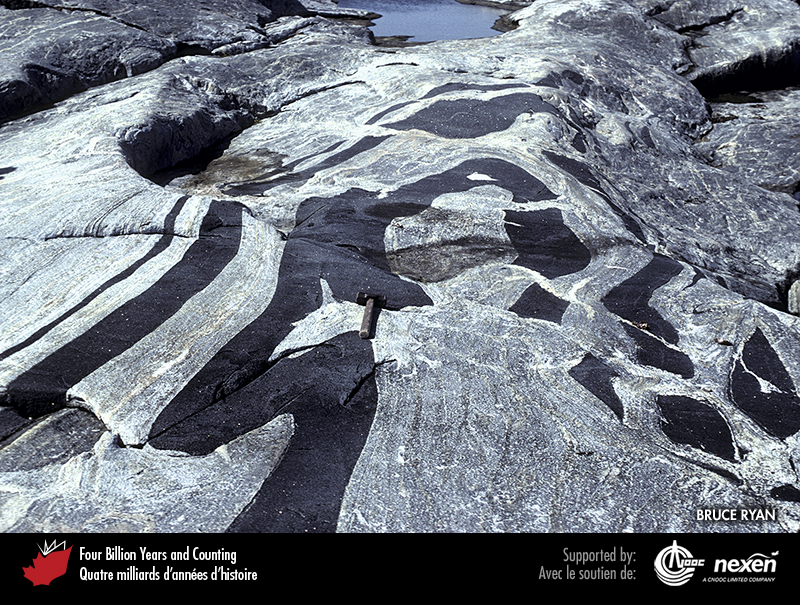 [Speaker Notes: Gneiss archéens plissés vieux de 3 300 à 3 100 millions d’années et dykes mafiques (métamorphisés en amphibolite) du craton nord-atlantique dans la région de Hopedale, Labrador. Les dykes mafiques, originellement mis en place sous forme d’intrusions tabulaires, peuvent, comme c’est le cas ici, se briser en petits segments si la roche hôte est par la suite déformée sous des conditions de température et de pression élevées. PHOTO : BRUCE RYAN.

_______________________________

Les droits d'auteurs de toutes les photographies et graphiques publiés sur ce site (ci-après appelés images) sont la propriété des personnes et / ou des institutions indiquées dans la légende de chacune des images. Les titulaires de ces droits ont convenu de permettre l'utilisation de ces images à des fins éducatives et non commerciales à condition qu'ils soient crédités dans chaque cas d'utilisation. Pour toute autre utilisation, il convient de contacter le titulaire du droit d'auteur.]
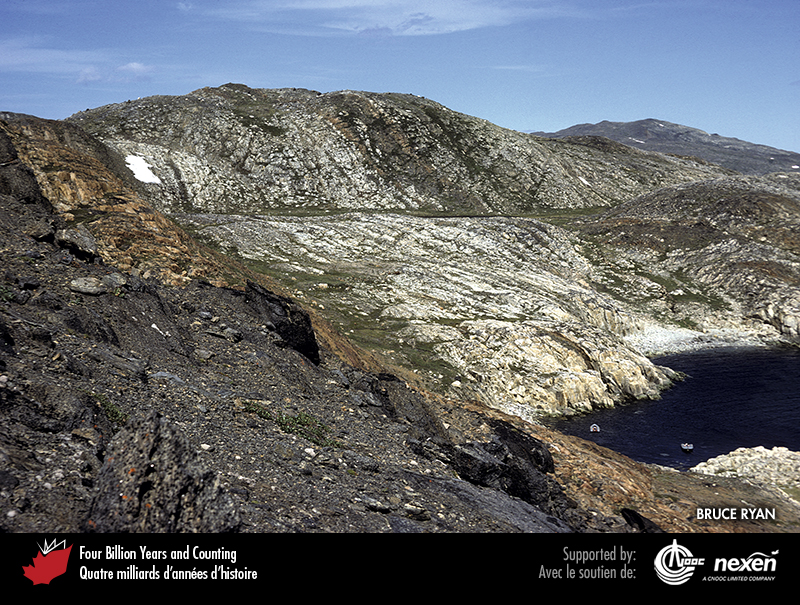 [Speaker Notes: Cette vue du craton nord-atlantique sur l’île Shuldham dans le fjord Saglek présente les principaux éléments de la géologie de la région de Nain, Labrador. Toutes les roches sont des gneiss : ceux des affleurements pâles au centre et à droite sont dérivés de roches granitiques, ceux des affleurements bruns proviennent de roches sédimentaires et ceux des zones noires sont des roches mafiques volcaniques métamorphisées. PHOTO : BRUCE RYAN.

_______________________________

Les droits d'auteurs de toutes les photographies et graphiques publiés sur ce site (ci-après appelés images) sont la propriété des personnes et / ou des institutions indiquées dans la légende de chacune des images. Les titulaires de ces droits ont convenu de permettre l'utilisation de ces images à des fins éducatives et non commerciales à condition qu'ils soient crédités dans chaque cas d'utilisation. Pour toute autre utilisation, il convient de contacter le titulaire du droit d'auteur.]
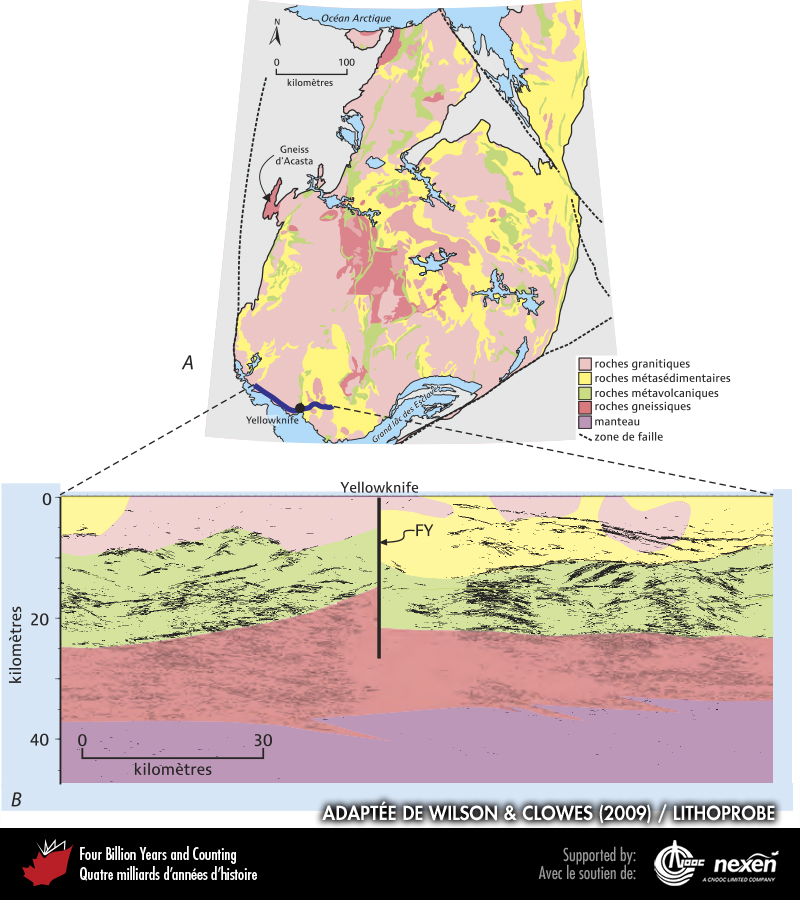 [Speaker Notes: (A) présente une carte géologique simplifiée du craton des Esclaves (régions colorées). (B) est une coupe géologique à travers la partie sud du craton des Esclaves, interprétée à partir d’un levé sismique du programme LITHOPROBE (ligne bleue en A). FY indique la faille de Yellowknife, une faille de décrochement où le bloc à droite s’est rapproché du lecteur, tandis que le bloc à gauche s’en est éloigné. ADAPTÉE DE WILSON ET CLOWES (2009), FOURNIE PAR LITHOPROBE.

_______________________________

Les droits d'auteurs de toutes les photographies et graphiques publiés sur ce site (ci-après appelés images) sont la propriété des personnes et / ou des institutions indiquées dans la légende de chacune des images. Les titulaires de ces droits ont convenu de permettre l'utilisation de ces images à des fins éducatives et non commerciales à condition qu'ils soient crédités dans chaque cas d'utilisation. Pour toute autre utilisation, il convient de contacter le titulaire du droit d'auteur.]
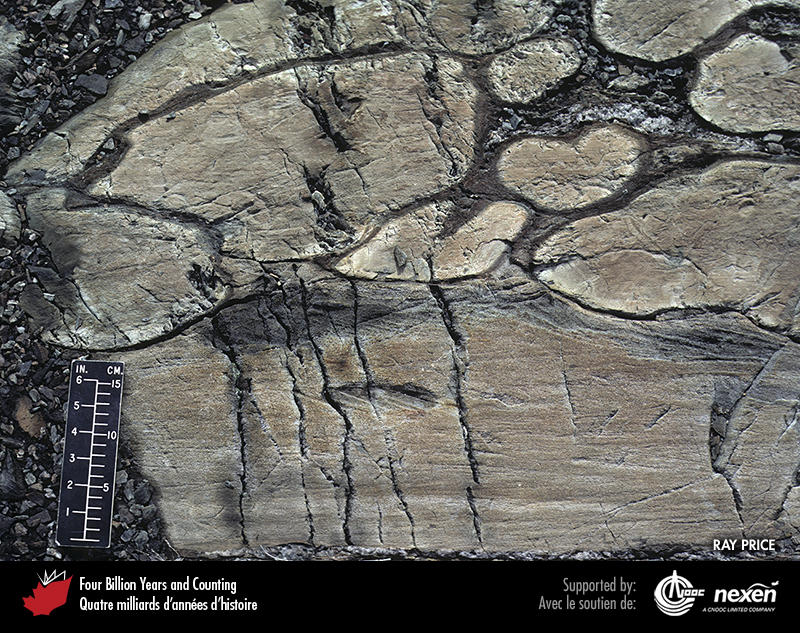 [Speaker Notes: Lave en coussins archéenne (au-dessus) déposée sur des lits de grès à stratification entrecroisée (en dessous), craton des Esclaves, Yellowknife, Territoires du Nord-Ouest. PHOTO : RAY PRICE. 

_______________________________

Les droits d'auteurs de toutes les photographies et graphiques publiés sur ce site (ci-après appelés images) sont la propriété des personnes et / ou des institutions indiquées dans la légende de chacune des images. Les titulaires de ces droits ont convenu de permettre l'utilisation de ces images à des fins éducatives et non commerciales à condition qu'ils soient crédités dans chaque cas d'utilisation. Pour toute autre utilisation, il convient de contacter le titulaire du droit d'auteur.]
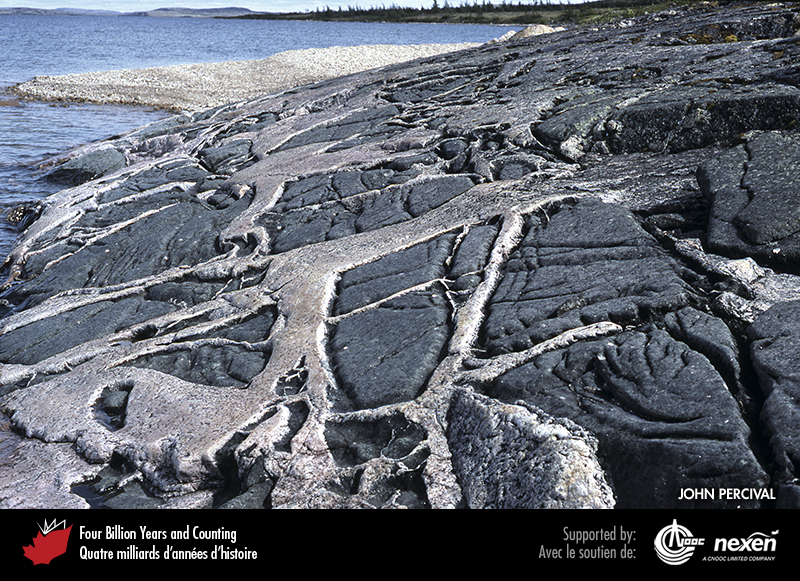 [Speaker Notes: Dykes de granite recoupant une amphibolite du craton du Supérieur près du lac Minto, Québec. PHOTO : JOHN PERCIVAL. 

_______________________________

Les droits d'auteurs de toutes les photographies et graphiques publiés sur ce site (ci-après appelés images) sont la propriété des personnes et / ou des institutions indiquées dans la légende de chacune des images. Les titulaires de ces droits ont convenu de permettre l'utilisation de ces images à des fins éducatives et non commerciales à condition qu'ils soient crédités dans chaque cas d'utilisation. Pour toute autre utilisation, il convient de contacter le titulaire du droit d'auteur.]
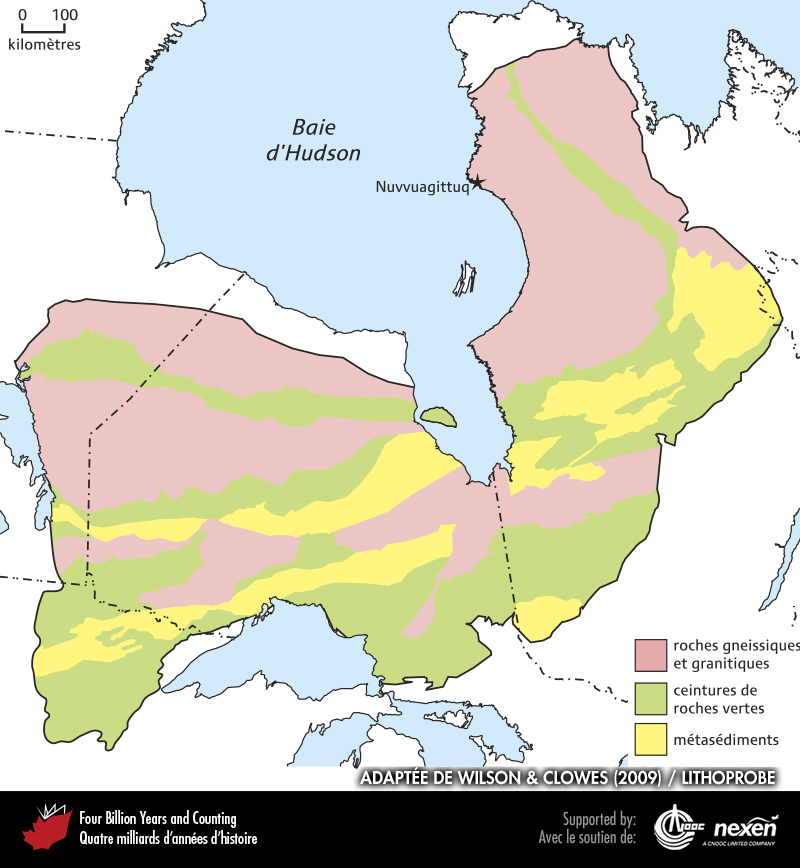 [Speaker Notes: Carte géologique simplifiée du craton du Supérieur. ADAPTÉE DE WILSON ET CLOWES (2009), FOURNIE PAR LITHOPROBE.
_______________________________

Les droits d'auteurs de toutes les photographies et graphiques publiés sur ce site (ci-après appelés images) sont la propriété des personnes et / ou des institutions indiquées dans la légende de chacune des images. Les titulaires de ces droits ont convenu de permettre l'utilisation de ces images à des fins éducatives et non commerciales à condition qu'ils soient crédités dans chaque cas d'utilisation. Pour toute autre utilisation, il convient de contacter le titulaire du droit d'auteur.]
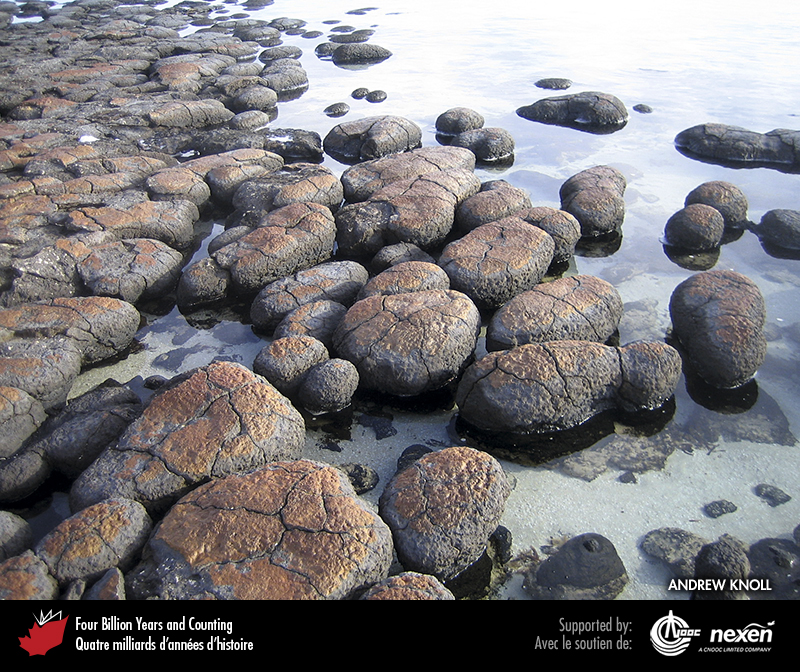 [Speaker Notes: Stromatolites actuels dans la baie Shark dans l’ouest de l’Australie. PHOTO : ANDREW KNOLL.

_______________________________

Les droits d'auteurs de toutes les photographies et graphiques publiés sur ce site (ci-après appelés images) sont la propriété des personnes et / ou des institutions indiquées dans la légende de chacune des images. Les titulaires de ces droits ont convenu de permettre l'utilisation de ces images à des fins éducatives et non commerciales à condition qu'ils soient crédités dans chaque cas d'utilisation. Pour toute autre utilisation, il convient de contacter le titulaire du droit d'auteur.]
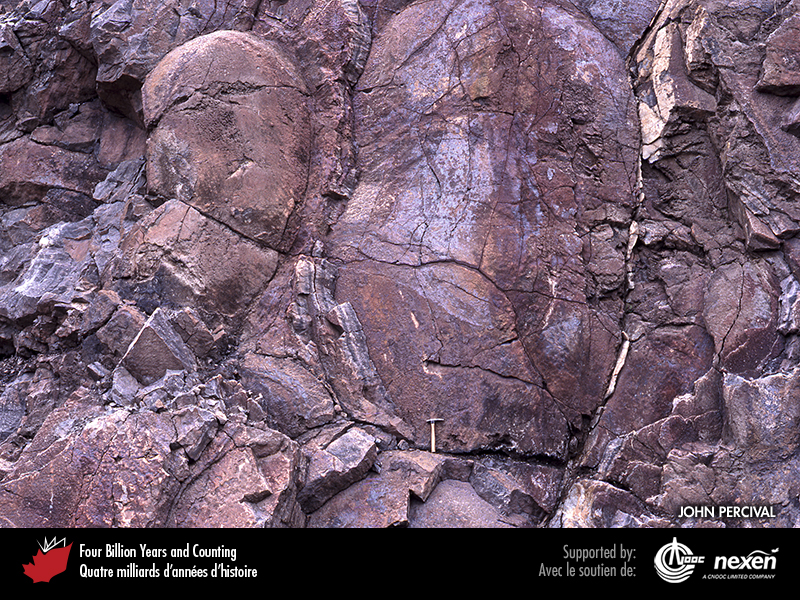 [Speaker Notes: Grands stromatolites de forme ovoïde de la partie ouest du craton du Supérieur au lac Steep Rock, Ontario, ayant 2 800 millions d’années. Le marteau, en bas au centre, donne l’échelle. PHOTO : JOHN PERCIVAL.
_______________________________

Les droits d'auteurs de toutes les photographies et graphiques publiés sur ce site (ci-après appelés images) sont la propriété des personnes et / ou des institutions indiquées dans la légende de chacune des images. Les titulaires de ces droits ont convenu de permettre l'utilisation de ces images à des fins éducatives et non commerciales à condition qu'ils soient crédités dans chaque cas d'utilisation. Pour toute autre utilisation, il convient de contacter le titulaire du droit d'auteur.]
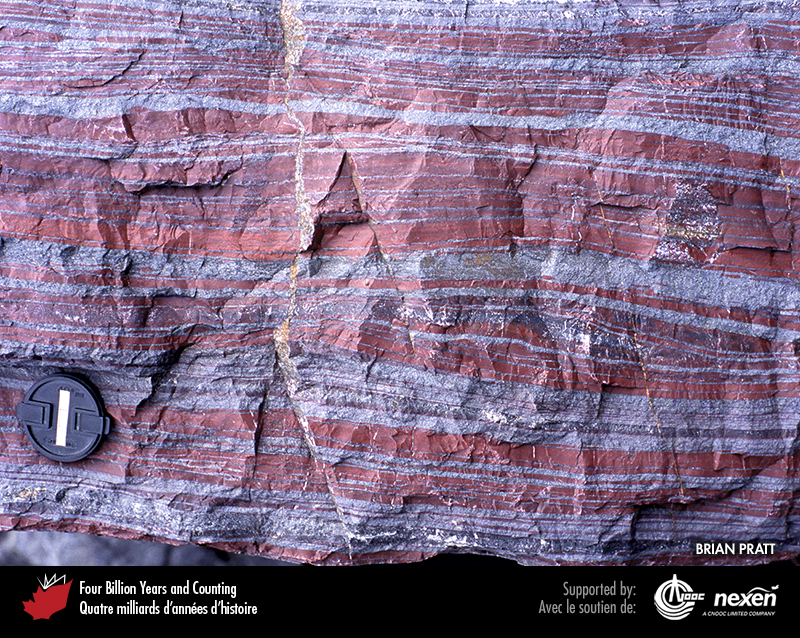 [Speaker Notes: Formation de fer rubanée archéenne ayant environ 2 700 millions d’années provenant de la mine Sherman à Temagami, Ontario. Cet exemple montre une alternance de lits de jaspe (rouge) et de magnétite (grise). PHOTO : BRIAN PRATT.
_______________________________

Les droits d'auteurs de toutes les photographies et graphiques publiés sur ce site (ci-après appelés images) sont la propriété des personnes et / ou des institutions indiquées dans la légende de chacune des images. Les titulaires de ces droits ont convenu de permettre l'utilisation de ces images à des fins éducatives et non commerciales à condition qu'ils soient crédités dans chaque cas d'utilisation. Pour toute autre utilisation, il convient de contacter le titulaire du droit d'auteur.]